Week 3 - Thursday
Online class
Vocabulary Challenge
1 point for:- each english word from the list- dutch translation- correct use of grammar- use of higher level grammar (past tense/question/negative sentence)
This week:
Spellingmistake – ½ punt
VET – week 3
Heeft zij een afspraak met de dierenarts? (4)Ik zal de oproep doorgeven. (3)Welke hoeveelheid geld vroegen ze voor de vaccinatie? (5)Is het toegestaan de kat te voeren met bestek? (5)Ik begreep hem toen hij het voor de twaalfde keer herhaalde. (5)
Good luck! 
Please post your group’s answer in your group chat.
GPS
Improving your english at your own level – level test
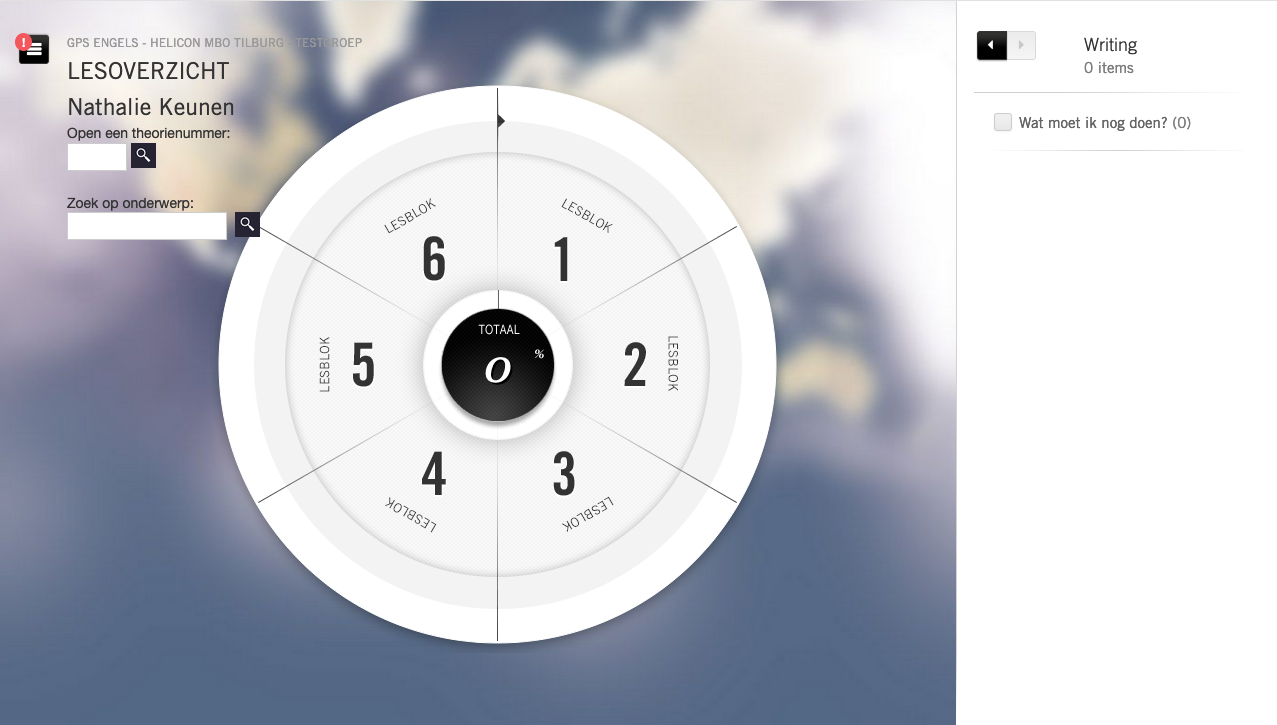 i
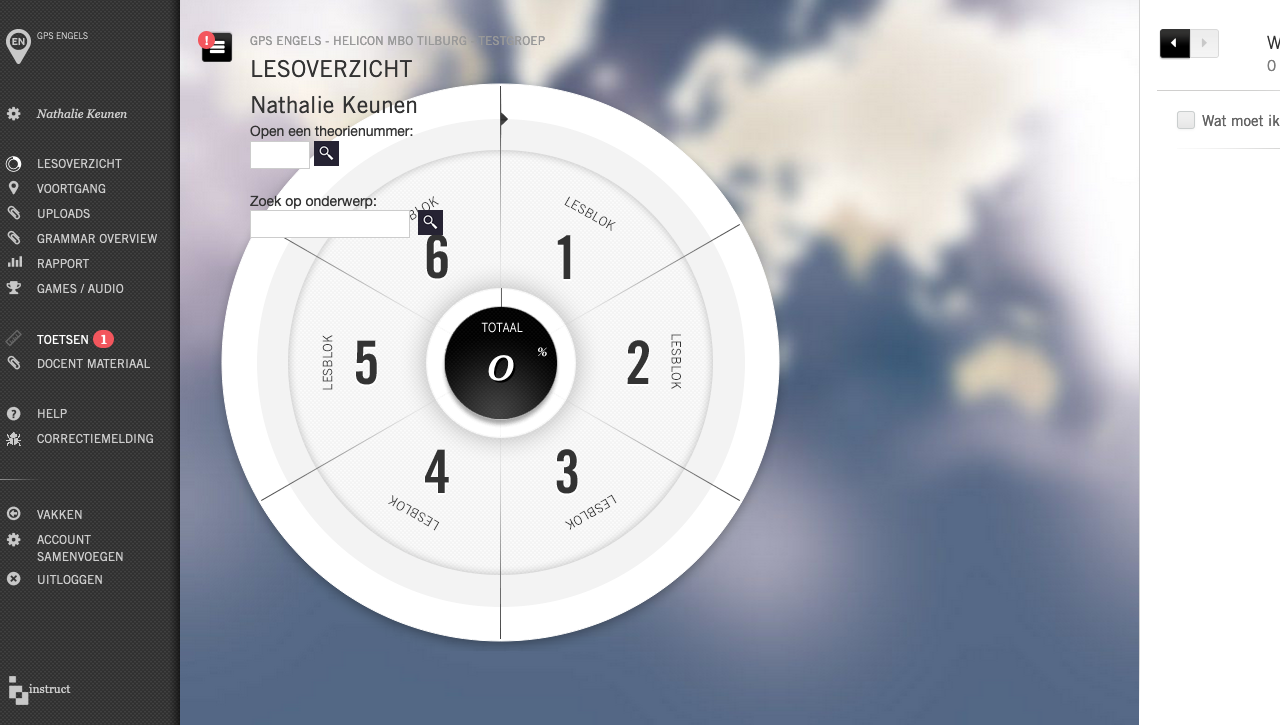 I – altijd met een hoofdletter
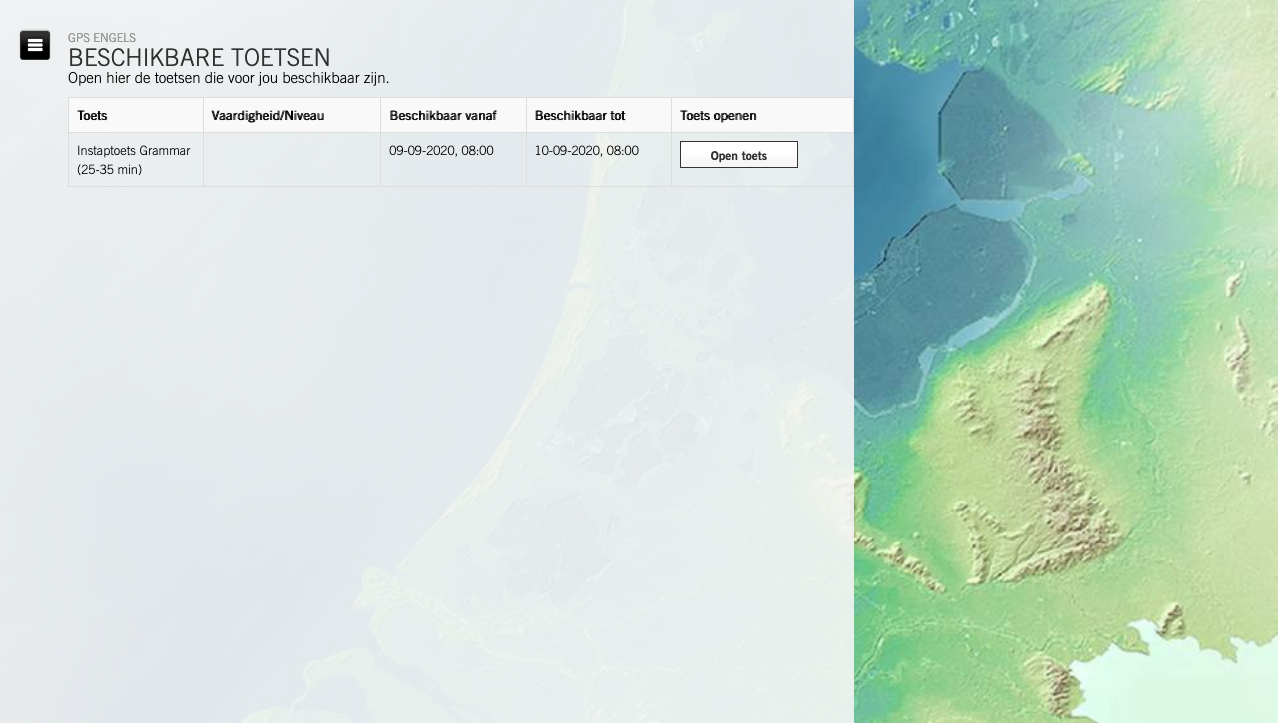 To/too/two
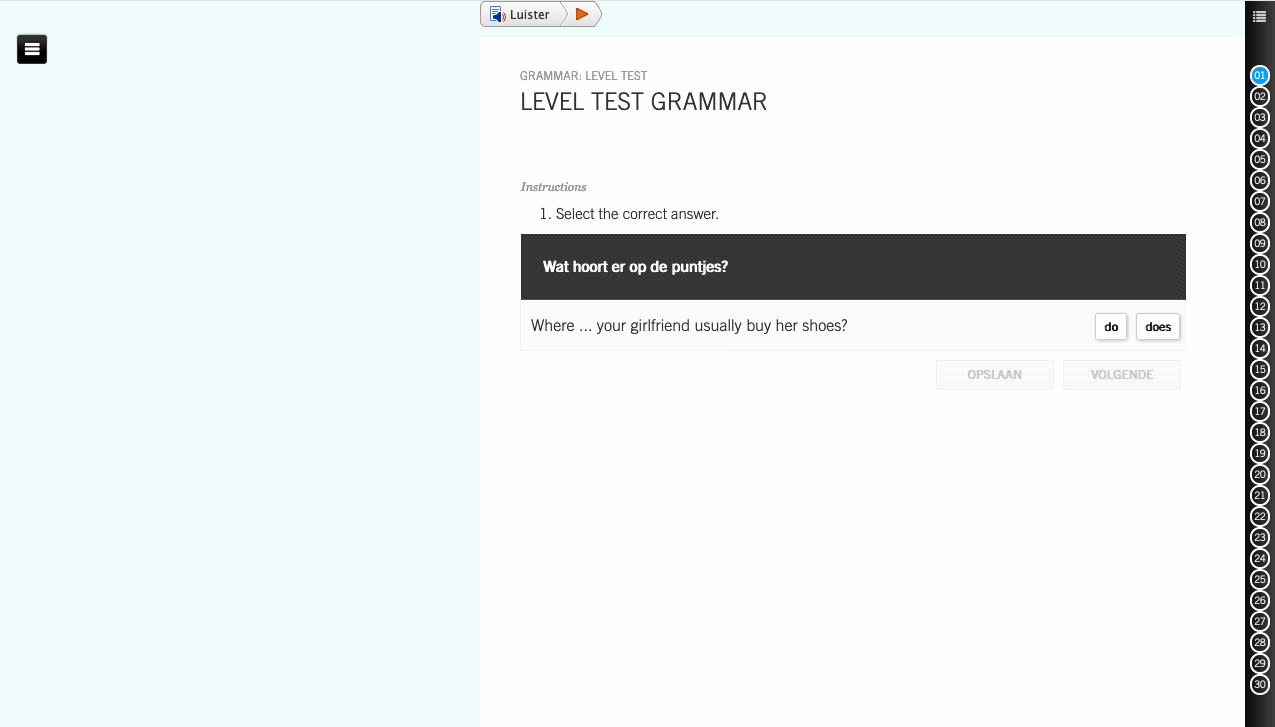 To = om te (i live to party)too = ook/te (i live to party too, 		but won’t party too much)two = twee (two parties are 						enough)
With the results of this test you can work in gps on improving your grammar at your own level.
Students without GPS stay in the meeting.Students with GPS can leave the meeting to start the test. Good luck!
Break a leg!